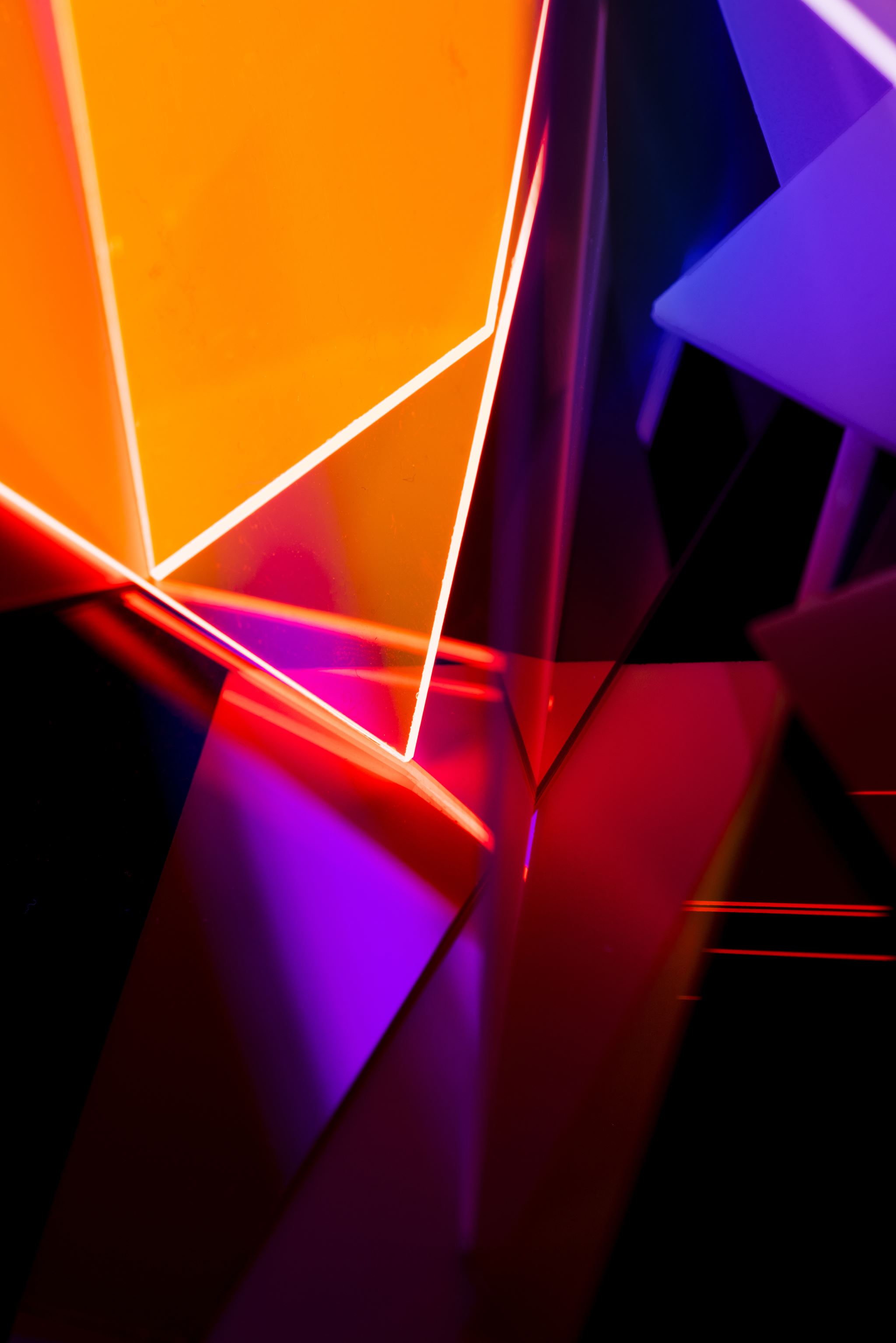 Progetto di robotica
Didattica creativa con
bee-bot e ozobot
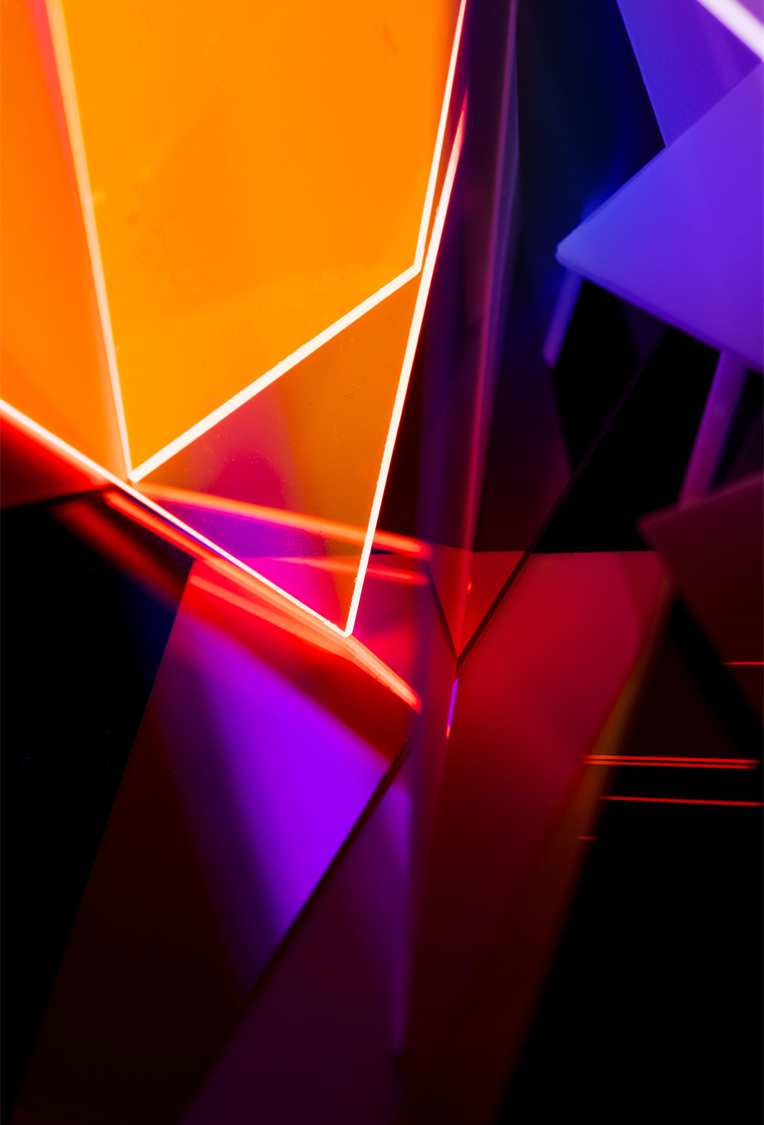 BISOGNI RILEVATI
Favorire l’apprendimento delle discipline stem
Promuovere il lavoro cooperativo
Promuovere il linguaggio della programmazione
Attivare percorsi di problem solving
Sviluppare il pensiero logico
Educare alla creatività
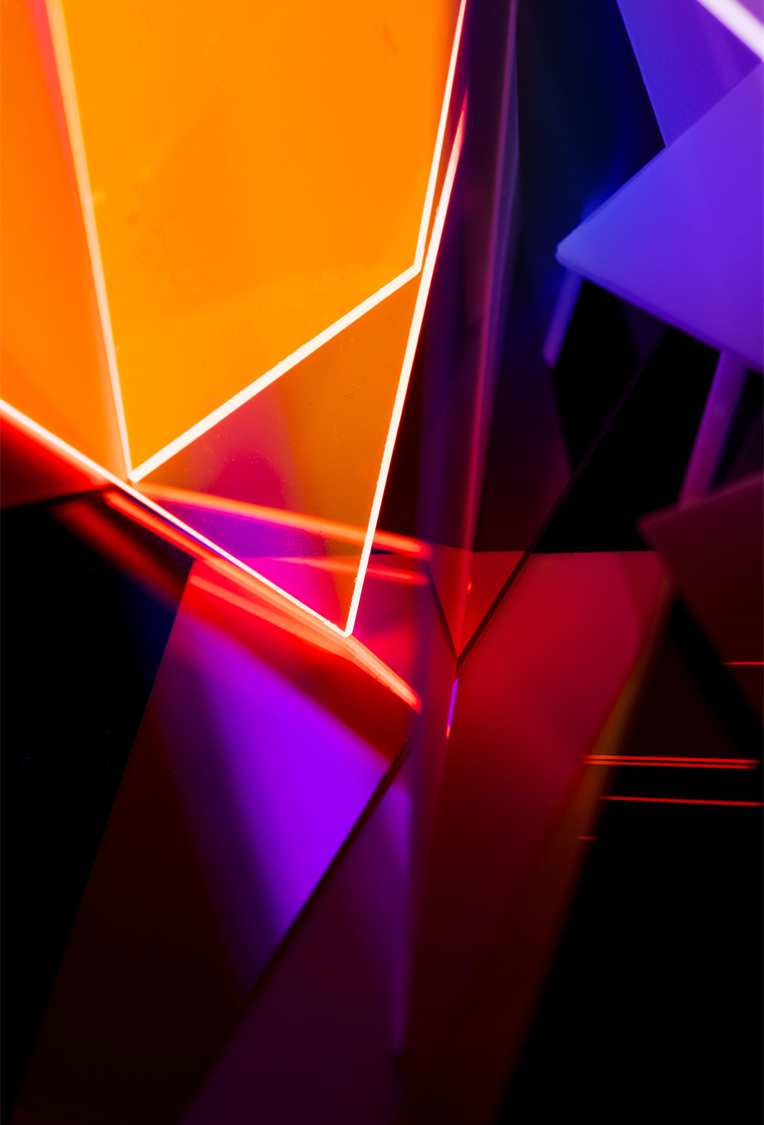 Attività previste
Un fiore per bee bot
ozobot
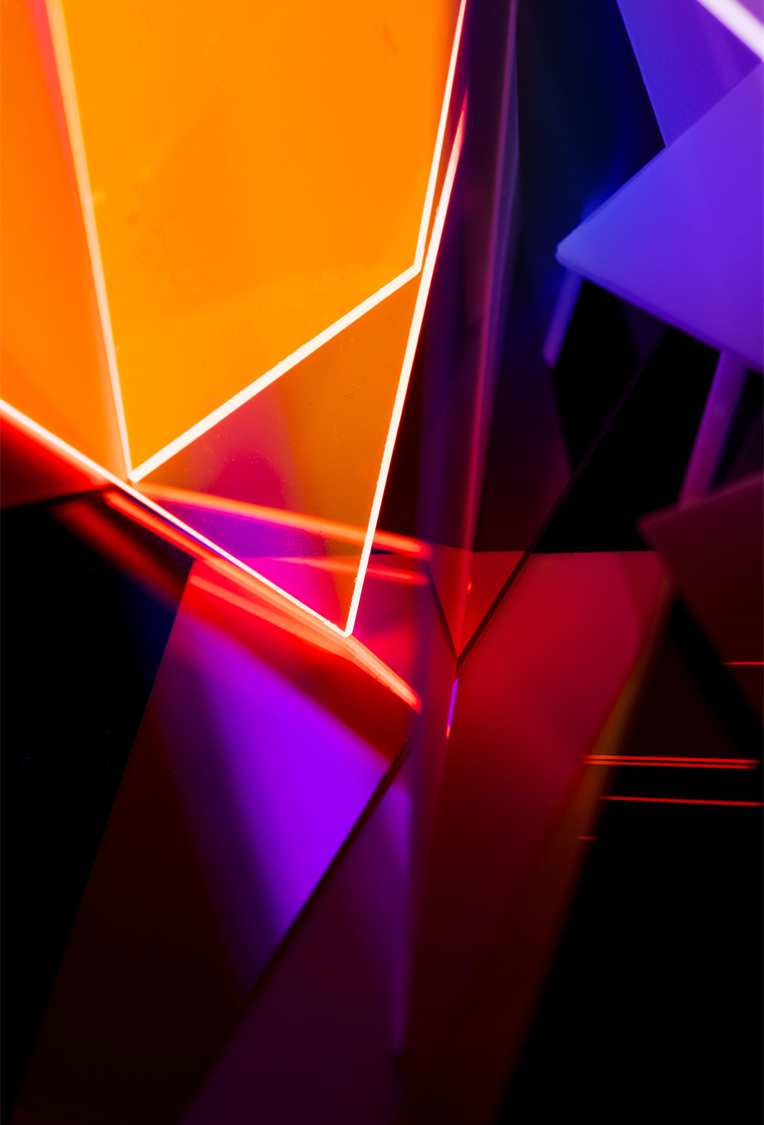 I DIVERSI DISPOSITIVI, ATTRAVERSO DIVERSE TIPOLOGIE DI PROGRAMMAZIONE, PERMETTONO UN APPROCCIO AL CODING
Ozobot segue linee di diverso colore che impartiscono comandi differenti
L’ape viene programmata con le frecce sul dorso